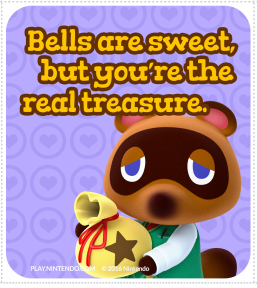 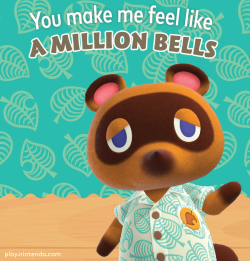 Can you find the treasure?
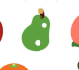 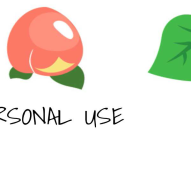 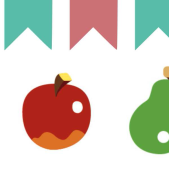 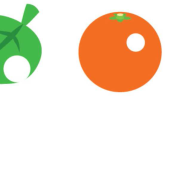 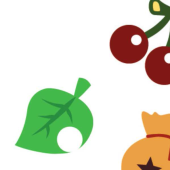 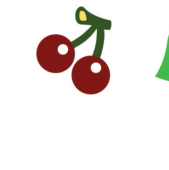 Example:
A: Can Emily run fast?
B:HIT O: Yes, she/he can. 
    MISS X: No, she/he can’t.
Hide your treasure!
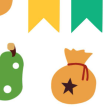 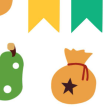 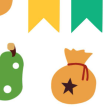 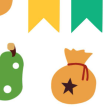 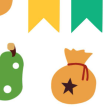 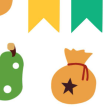 Name:_____________
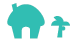 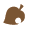 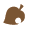 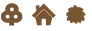 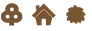 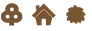 Partner’s Name:_____________
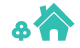